Severe Weather: Ice Storm
Tabletop Exercise
Exercise Agenda
Welcome and Introductions
Housekeeping	
Exercise Overview
Goals                                                                    
Rules
Objectives/Core Capabilities                       
 Assumptions and Artificialities
Roles and Responsibilities                       
 Schedule
Structure
Scenario-Driven Exercise 
Facilitated Discussion in Four Modules
Hot Wash 
Closing Comments
Debrief
Welcome and Introductions
Opening Remarks
Facilitator
Introductions
Hosting Agency
Participants
Exercise Staff
Lead Facilitator
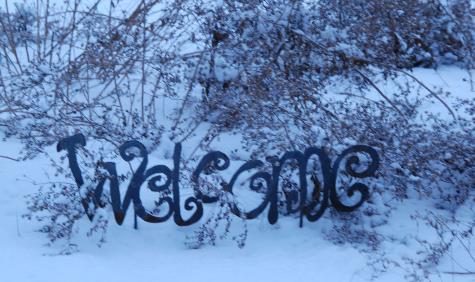 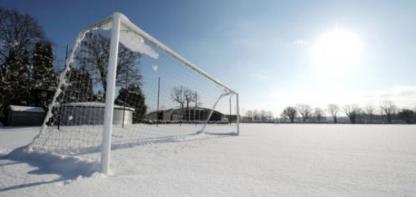 Exercise Goals
Test plans to prepare for, respond to, and recover from Severe weather related to an Ice Storm.
Demonstrate effective coordination of district plans, and actions with school and community partners.
Strengthen relationships with our response partners. 
Identify areas for improvement and develop a corrective action plan.
Objectives and Core Capabilities
Assess the roles and responsibilities of the school administration and staff in testing evacuation, emergency response and recovery efforts.
Assess the ability to effectively test the notification and activation procedures of the School community
Determine strengths and weaknesses in local coordination and integration of response resources. Identify critical issues and potential solutions
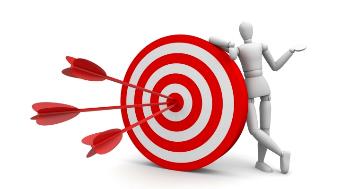 Participants Roles and Responsibilities
Players: Respond to the situation presented, based on expert knowledge of response procedures, current plans and procedures, and insights derived from training.
Facilitator(s): Responsible for moderating and keeping participant discussions focused on exercise objectives and core capabilities, and ensuring relevant issues are explored; provide situational updates and additional information; resolve questions as required.
Exercise Structure
A scenario-driven, facilitated discussion-based exercise
The exercise is divided in four modules:
Module 1: Initial Response – Scenario Background
Module 2: Response – Scenario Update #1 
Module 3: Response – Scenario Update #2
Module 4: Recovery – Scenario Update #3
Debrief
Rules for Players
There are no right or wrong answers/ideas.
Varying viewpoints are expected and will be respected.
“Exercise decisions” are not precedent setting.
Players are encouraged to consider different approaches and suggest improvements/“Think outside the box.”
Ground Rules
This is not a test of current capabilities and plans. It is a discussion of probable responses to a hypothetical emergency. 
The exercise will be an open dialogue. All ideas and input are welcome.
One person speaks at a time.
The scenario will be accepted as is. However, the facilitator may make modifications as deemed appropriate.
No hypothetical resources are available.
Assumptions and Artificialities
The exercise is conducted in a no-fault learning environment wherein capabilities, plans, systems and processes will be evaluated.
Participants respond to the TTX scenario events and other exercise information from the perspective of their school’s current policies, plans, processes and capabilities.
The exercise scenario is plausible, and events occur as they are presented in the TTX scenario, allowing for artificialities.
All players receive information at the same time.
Exercise Schedule
Exercise Logistics and Set-up				
Registration				
Welcome and Introductions				
Exercise Overview					
Module 1: Initial Response – Scenario Background 			
Break					
Module 2: Response 			
Module 3: Scenario Update			
Module 4: Recovery 
Break					
Hot Wash					
Closing Comments					
Debrief
Tabletop Processes
A scenario and update statements will be used to generate discussion of probable response actions.
Participants will provide situational responses based on established procedures and plans. The Emergency Operations Plan (should be) available for reference. Other than maps and diagrams, no  additional materials will be provided.
The exercise will conclude with development of action steps needed to support future mitigation and preparedness efforts.
Exercise Guidelines
Respond based on your knowledge of your school plans and capabilities.
Discuss and present multiple options and possible solutions.
Be aware that each phase will not have complete resolution. Any issues that cannot be resolved within a reasonable period of time will be tabled as an after-action item.
If more information is needed, ask.  
Assume any agencies that are requested are initiating their response plans.
Module 1
Initial Response: 
Scenario Background
Date: Tuesday
It is a snowy winter day in Vermont.

After several small snowstorms in the past few days over a foot of snow has accumulated. 

The National Weather Service (NWS) is calling for a dumping of another 8-12 inches.
Discussion
With the information provided what planning steps must be taken with the expectation of this amount of snow?
Who is responsible with collecting and receiving messaging coming in from the national weather service? 
Who is responsible for communication with other school districts that may also be affected? 
Are there any plans that need to be put in place for the anticipated coming storm? 
What is the school’s weather policy during a situation like this?
Module 2: Response
Date: Tuesday
The National Weather Service (NWS) has updated the advisory and has issued a snow and ice storm watch that will affect the school district. This storm is moving rapidly, along with gusty winds.
It is 11:00 a.m. and the storm has picked up. There have been several power outages in the area.
Suddenly a loud “boom” is heard and all power to the school goes out. 
A transformer in the area is down and the school is working with emergency generators, which means that heat will be limited in the building.
Discussion
How will you communicate with parents and the community? 

Based on the information that you have, what specific response actions do you choose to take? Why?

Should an early dismissal be considered, or is it best to shelter in place given the treacherous road conditions?

Who will be involved in this decision making process?

How will the transportation plan be affected given the weather and road conditions?

Based on the response action chosen what are your concerns?
Discussion
For what contingencies must you plan?
If so, who would be included in that decision making process? 
Have you thought about establishing  a unified command for the district?  If so, who would be in that command? 
What planning have you done to ensure that your teachers faculty, staff and students are prepared to deal with a potential incident like this?
Module 4: Recovery
Situation Update
The Governor has declared a state of emergency and is authorizing only emergency vehicles on the roads at this time.
Many parents have called and said they are coming to pick up their children.
The school population has moved to the gym to shelter in place.
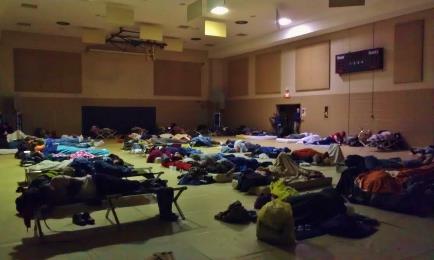 Discussion
How do you plan to communicate with your school community about this incident? 
If you have to evacuate your school in a situation like this, how would you do it?
Are you prepared to act as an emergency shelter for up to 3 days? 
Heat
Food
Water
How will communications be handled?
Does your school also serve as a regional shelter?  If so, how will this affect the sheltering of your student, faculty and staff populations as well?
Hotwash
Have you trained in options based response protocols? 
Did this exercise increase your awareness of school preparedness needs? How?
Will this exercise provide input for continued emergency operations planning? How?
What action steps should this group take now?
What are the major lessons learned from today’s discussion?
What are tentative next steps to continue the discussion and address any areas of concern?
Where do we go from here?
Contact the Vermont School Safety Center
Web Site Vermont School Safety Center Web Site

Twitter https://twitter.com/vted_safeschool
Stay Connected With Us
@margolishealy
www.facebook.com/margolishealy
www.linkedin.com/company/margolis-healy-&-associates
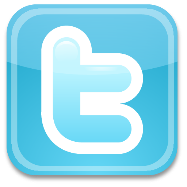 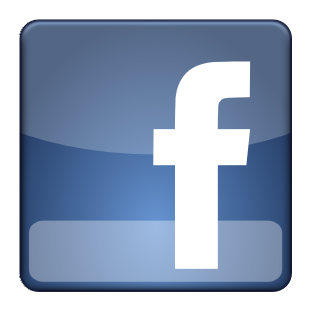 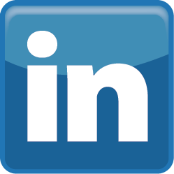 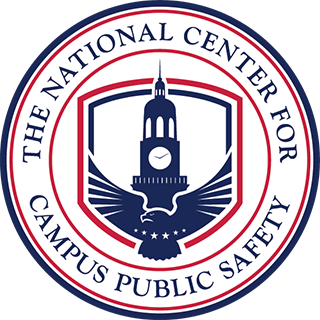 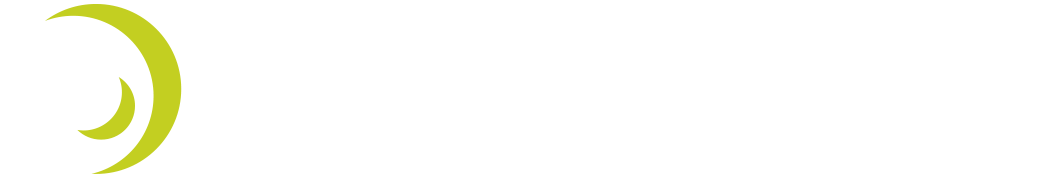 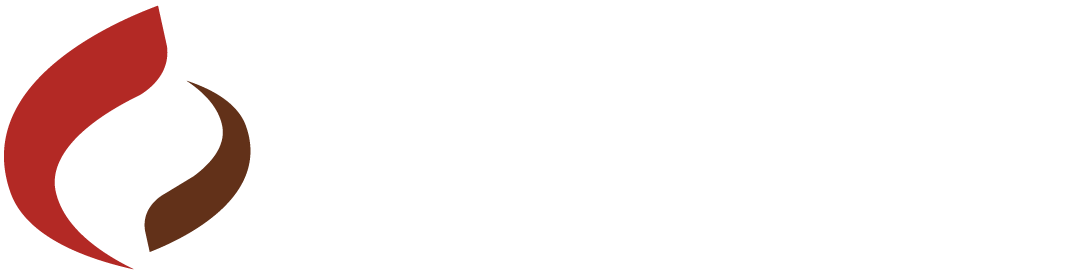